El Salvador
ASPIDH
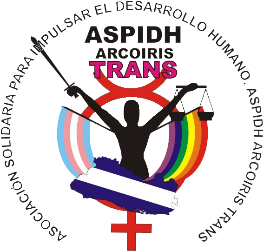 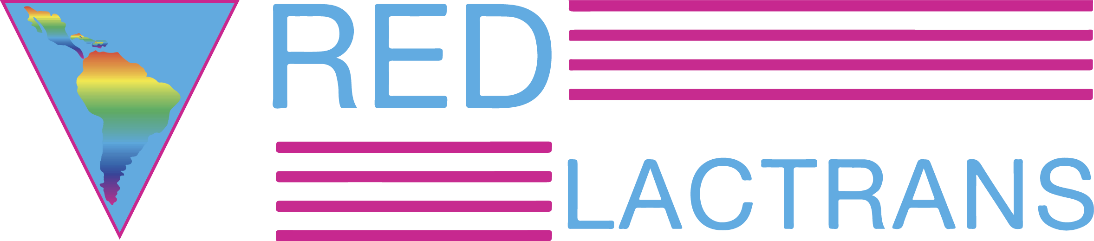 OTBN El Salvador   ASPIDH-REDLACTRANS
Objetivo general: Promover un entorno
 legal positivo que propicie el respeto
 a los derechos humanos de las 
personas trans en América Latina
y el Caribe, para contribuir a un mejor 
acceso a la salud integral y a la
 respuesta frente al VIH-SIDA.
Objetivos específicos:
1- Promover cambios en las normativas y su aplicación para facilitar el acceso a servicios de salud y VIH para las personas trans.
2- Fortalecer las capacidades de la REDLACTRANS y las organizaciones que la integran.
3- Incrementar información sobre vulneración y violación de los derechos humanos, acceso a la salud integral y VIH en la región, para la incidencia política.


Actividades:
Talleres de sensibilización al personal de salud.
Mesas de dialogo interinstitucionales.
Encuentros nacionales.
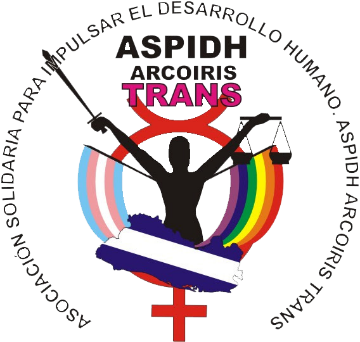 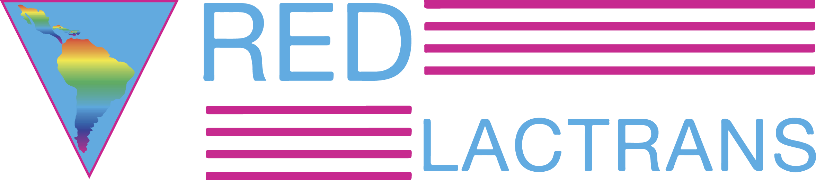 Actividades del año 2018
Actividades del año 2018
Talleres en cuidad sede
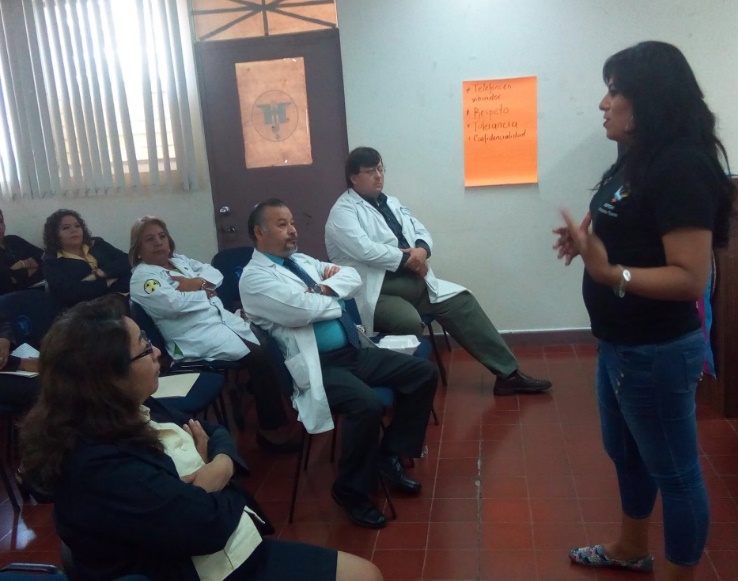 Talleres en el interior del país
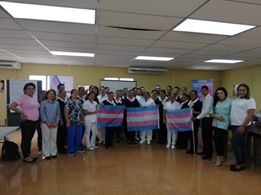 Mesa de dialogo interinstitucional
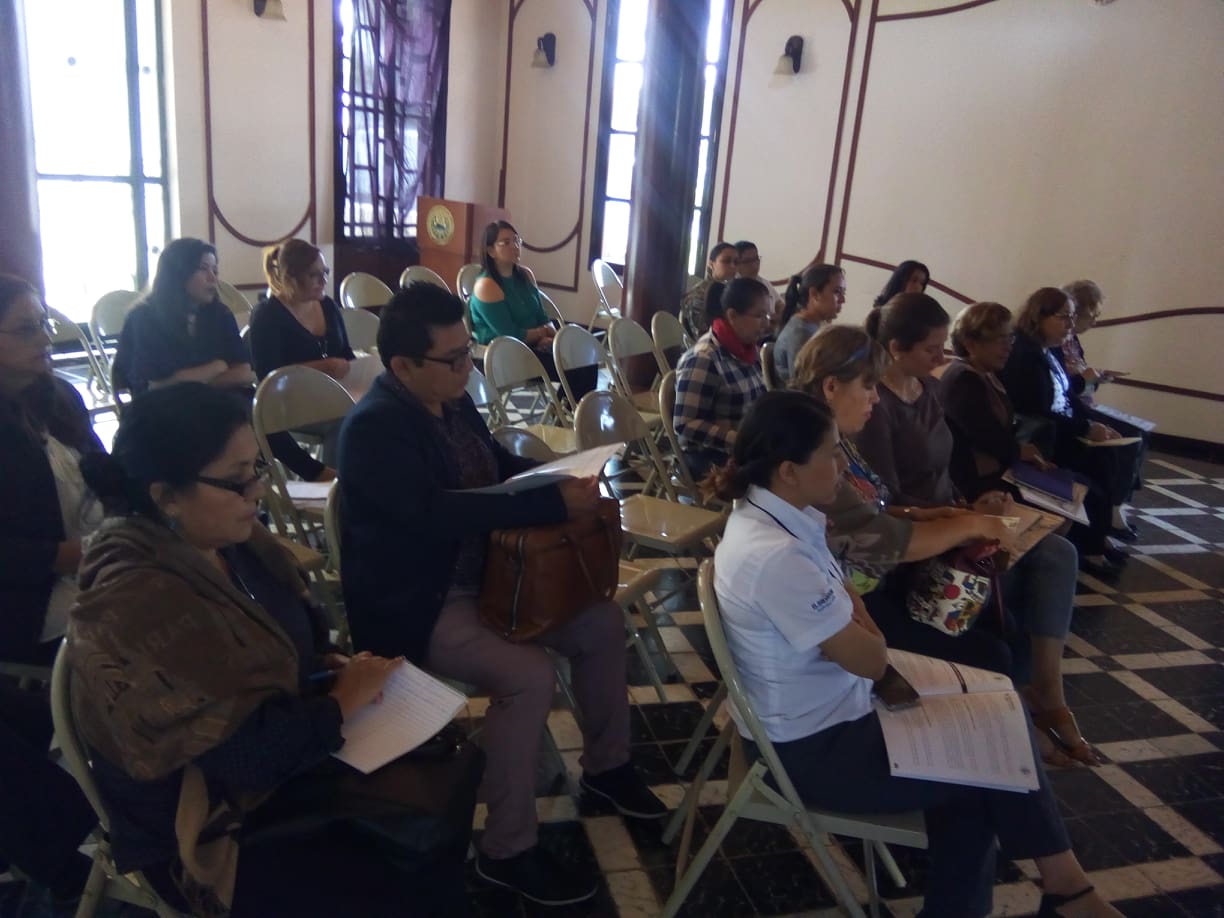 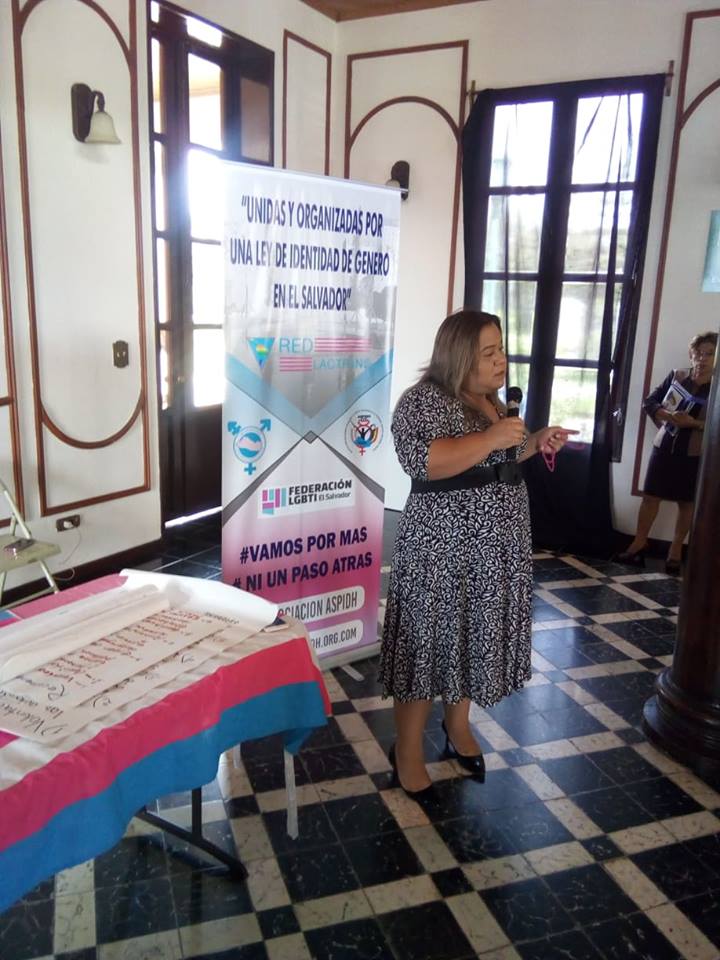 Encuentro nacional
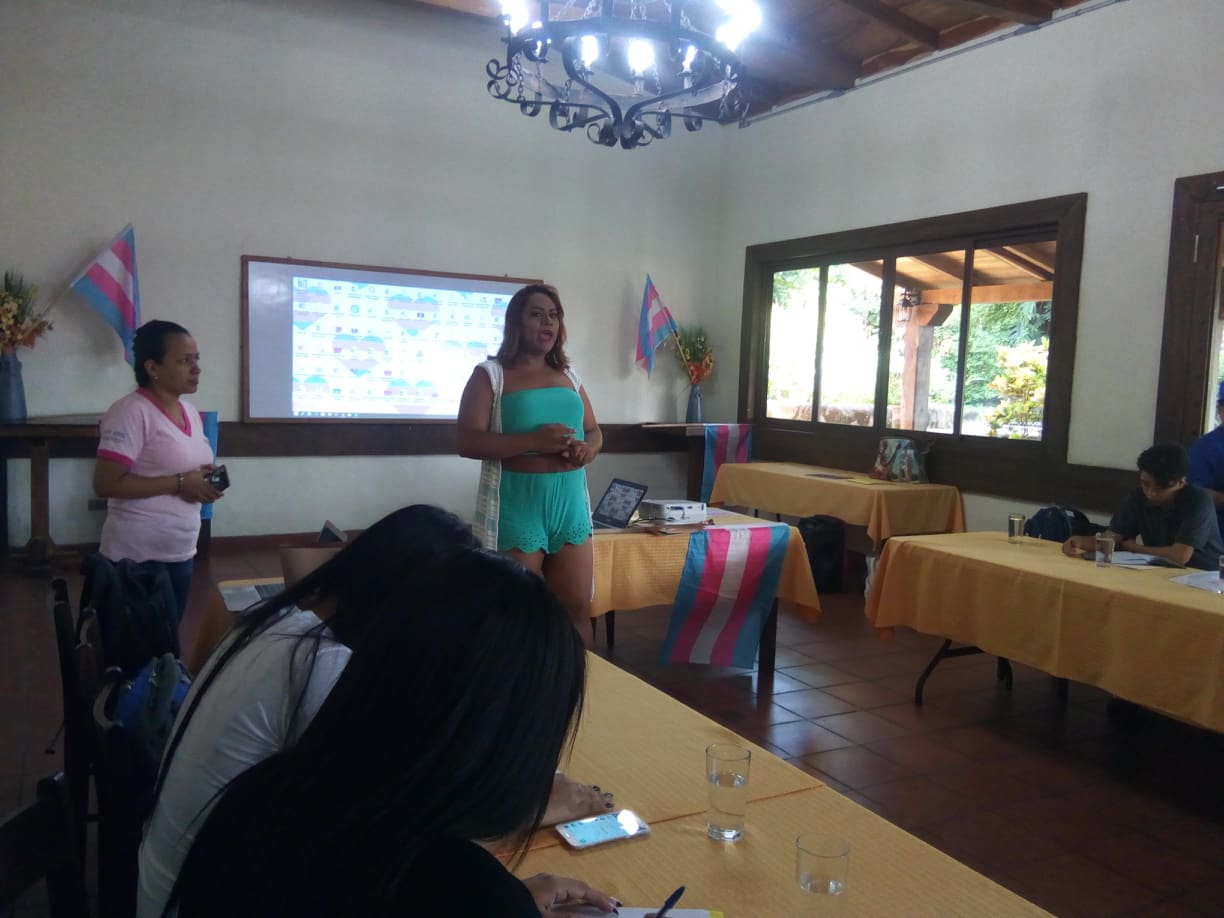 Actividades de incidencia política
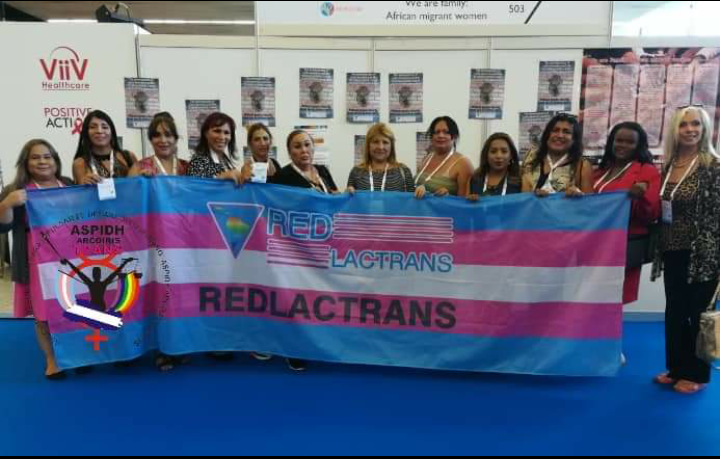 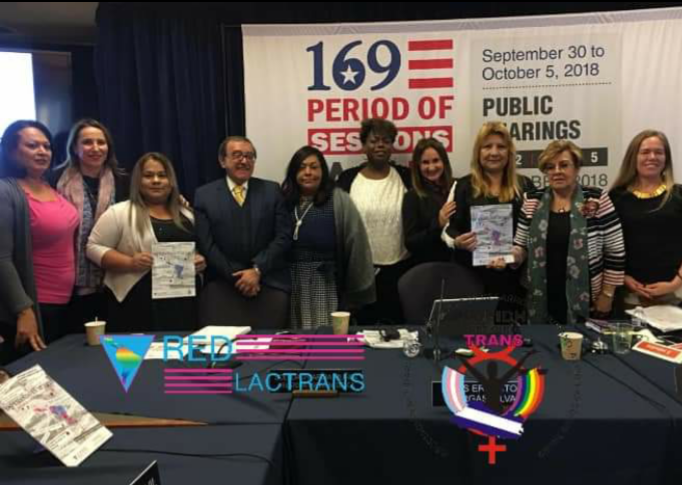 Gracias!!!!!!